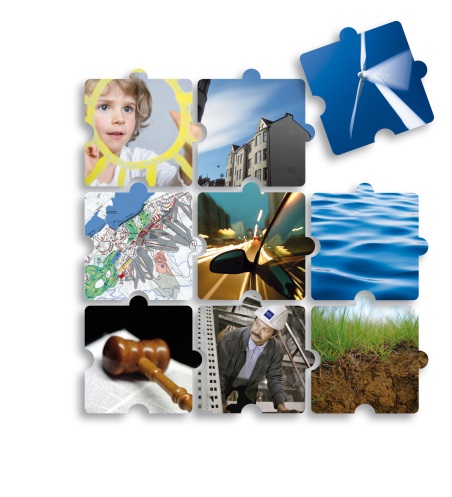 Nova Schola Finlandia
Oppimismatka opetussuunnitelmasta 
tulevaisuuden kouluun
TERVETULOA Nova Schola Finlandia ajatuspajaan!
klo 12:30 	Tilaisuuden avaus ja Nova Schola Finlandia -hankkeen esittely	toimitusjohtaja Ari Kolehmainen, FCG Finnish Consulting Group

klo 12:45	Uuden opetussuunnitelman soveltaminen paikallisissa moderneissa 	oppimisympäristöissä	opetusneuvos Erja Vitikka, Opetushallitus 
klo 13:00 	Kommenttipuheenvuoro: Paikallisen opetussuunnitelmaprosessin toteuttaminen	perusopetusjohtaja Mari Routti, Lappeenrannan kaupunki

klo 13:15 	Opintomatka opetussuunnitelmasta tulevaisuuden kouluun	johtavat konsultit Raila Oksanen ja Taina Ketola, FCG klo 13:30 	Ajatuspaja	johtavat konsultit Raila Oksanen ja Taina Ketola, FCG klo 14:00 	Kahvitaukoklo 14:30 	Muuttuva koulurakennus oppimisympäristönä -paneelikeskustelu	Paneelikeskustelun vetäjät: tilaajajohtaja Markku Rimpelä, Hämeenlinnan kaupunki ja johtava 	konsultti Taina Ketola, FCG Konsultointi	Keskustelijat: erityisasiantuntija Kurt Torsell, Suomen Kuntaliitto, opetus- ja kasvatusjohtaja 	Lassi Kilponen, Lahden kaupunki, erityisasiantuntija Esko Korhonen, Suomen Kuntaliitto/FCG, 	tekninen johtaja Heikki Salonsaari, Hollolan kunta, suunnittelupäällikkö Mervi Alaluusua, FCG 	ja johtava konsultti Raila Oksanen, FCG
klo 15:30–16:00 Ajatuspajan yhteenveto ja päätössanat
4.12.2014  Page 2
Lähtökohta
Suomalainen koulujärjestelmä herättää edelleen kiinnostusta kansainvälisesti – kiinnostuksen säilyttäminen edellyttää suomalaisen koulun jatkuvaa kehittämistä.

Perusopetuksessa oppimisen tavat, välineet ja oppimisympäristöt sekä opetus ovat monipuolistuneet teknisen kehityksen myötä.

Parin vuoden kuluttua opetussuunnitelma edellyttää kaikilta kouluilta teknologian hyödyntämistä.

Toisaalta haasteena on yleisen kouluviihtyvyyden lisääminen ja samanaikaisesti tulisi ratkaista, miten vanhanaikaisissa ja jopa terveydelle vaarallisissa koulukiinteistöissä järjestetään modernia opetusta.

Innovatiivisten koulurakennusten suunnittelu edellyttää uudenlaista ymmärrystä modernien oppimisympäristöjen mahdollisuuksista.
4.12.2014  Page 3
Hankeidea
Verkostotyöskentely
Jaetut kokemukset 
vertaisten kanssa
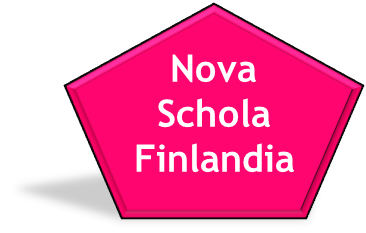 Kansallinen 
vaikuttaminen
Oppimisympäristöreformi
Tuki paikalliselle 
työskentelylle
Omien koulujen 
toiminnan kehittäminen
4.12.2014  Page 4
Tavoite
Nova Schola Finlandia -hanke on koulujen oppimisympäristöjen kehittämishanke, opetussuunnitelman perusteista moderniin koulurakentamiseen. 

Hankkeessa on tarkoituksena paikallisen tason ja vertaisverkoston työskentelyn vuorottelun avulla kehittää koulujen oppimisympäristöjä. Päämääränä on kansallisesti innovatiivisten oppimisympäristöjen kehittäminen. 

Hankkeessa arvioidaan ja hyödynnetään OPS 2016 suomat mahdollisuudet oppimisympäristöjen kehittämiseksi. Keskeisenä teemana on kehittää teknologian integroitumista eri oppimisympäristöihin. 

Vertaisverkosto tukee paikallista työskentelyä ja luo ja vaihtaa kehittämisideoita ja kokemuksia paikallisen opetussuunnitelman toteuttamisesta ja oppimisympäristöjen kehittämisestä osana oppimisympäristöjen ja koulurakentamisen kehittämistä.
4.12.2014  Page 5
Nova Schola Finlandia sisältö
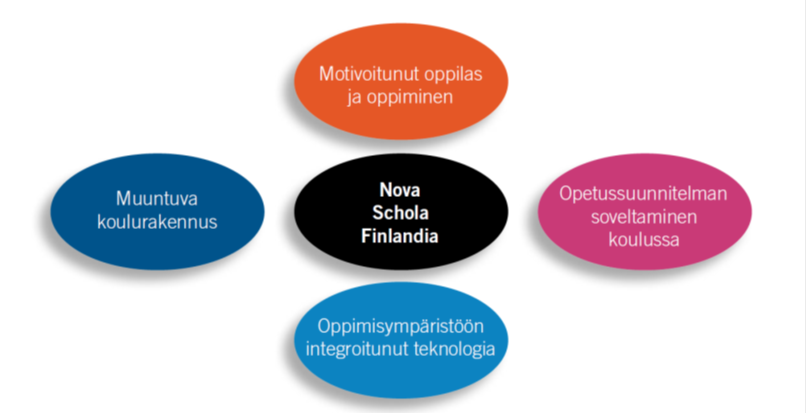 Nova
Schola
Finlandia
4.12.2014  Page 6
Aikataulu
Hankkeen kesto on kolme (3) vuotta.

Hankeen toiminta alkaa 1.3.2015 ja päättyy 28.2.2018.

Hankkeen ensimmäinen suunnitteluseminaari järjestetään 25.11.2014.
Paikallisen OPS:n toteuttaminen ja modernien oppimis-ympäristöjen toimintatapojen kehittäminen
Paikallisen OPS:n toteuttaminen ja modernien oppimis-ympäristöjen toimintatapojen kehittäminen
Paikallisen OPS:n laadinta ja oppimisympäristöjen määrittely
Paikallisen OPS:n laadinta ja oppimisympäristöjen määrittely
Pedagogisten toimintamallien arviointi ja kehittäminen
Pedagogisten toimintamallien arviointi ja kehittäminen
2015-2016
2015-2016
2016-2017
2017-2018
Verkostotyöskentely, opetussuunnitelman laadinta, opetussuunnitelman toteuttamisen suunnittelu kouluissa
Opetus- ja oppimiskokeilut, digitaalisen oppimateriaalin käyttö virtuaaliympäristöjen suunnittelu, innovatiivisten oppimisympäristöjen kehittäminen
Oppimisympäristöjen suunnittelu, tilasuunnittelu, tarve ja hankesuunnittelu
1. VAIHE
2. VAIHE
4.12.2014  Page 7
Työskentely
Valtakunnallisen seminaarit
Vertaisverkoston teemaseminaarisarja 
Mahdolliset vierailut

Vertaisverkostotyöskentely
Hanke toteutetaan vertaisverkoston kokemuksellisena työskentelynä. Päämääränä on, että osallistujien oppimiskokemukset tulevat muodostamaan vahvan oman sisällöllisensä ulottuvuuden hankkeeseen.
Vertaisverkostoissa, joissa vaihdetaan kehittämisideoita ja kokemuksia paikallisen opetussuunnitelman toteuttamisesta ja uusien oppimisympäristöjen ja koulutilojen suunnittelusta ja kehittämisestä.

Tuki paikalliselle työskentelylle
Seminaarien välissä itseohjautuvaa paikallista työskentelyä, jonka tukena teemoitettua vertaisverkostotyöskentelyä sosiaalisessa mediassa.
4.12.2014  Page 8
Nova Schola Finlandia –hankkeen työsuunnitelma, 1. vaihe
Vertaisverkoston työskentelyä
Paikallisten opetussuunnitelmien laadinta jatkuu
Vertaisverkoston työskentelyä
Paikallisten opetussuunnitelmien viimeistely
Vertaisverkoston työskentely alkaa
Paikallisten opetussuunnitelmien laadinta alkaa
Teemaseminaari ja 1. vaiheen päätösseminaari
Suunnitteluseminaari 25.11.
Aloitusseminaari Teemaseminaari
Teemaseminaari
Teemaseminaari
NSF-
malli
Hanke
suunni-
telma
25.11.
Huhtikuu
25.-26.3.
2.-3.9.
18.-19.11.
Talvi 2014
Kevät 2015
Syksy 2015
Kevät 2016
2016-2018
Käynnistys
Motivoitunut oppilas 
ja oppiminen
Opetussuunnitelman
soveltaminen koulussa
Oppimisympäristöön
 integroitunut teknologia
2. Vaihe
Muuntuva 
koulurakennus
Vertaisverkoston kollektiivisen tiedon jakaminen 
sähköisissä oppimisympäristöissä
Tarkennettu 
NSF –hanke-
suunnitelma
Tarkennettu 
toiminta
suunnitelma
 2016-2018
Väliarviointi, 
raportti
Raila Oksanen
Nova Schola Finlandian eteneminen
2015
Ajatuspaja 2:					20.1.2015
Aloitusseminaari ja teemaseminaari I 	25.-26.3.2015
Teemaseminaari II: 				2.-3.9.2015
Teemaseminaari III: 				18.-19.11.2015

2016
Teemaseminaari IV: Huhtikuussa 2016 ensimmäisen vaiheen kansallinen päätösseminaari

Ohjausryhmän ja projektiryhmän kokoukset sovitaan erikseen ryhmien nimeämisen jälkeen.
4.12.2014  Page 10
Nova Schola Finlandia –hankkeen työsuunnitelma, 2. vaihe
Vertaisverkoston seminaari
vertaisverkoston työskentely alkaa
Kansallinen 
päätösseminaari
Paikallista työskentelyä
Paikallista työskentelyä
Paikallista työskentelyä
Vertaisverkoston seminaari
Paikallista työskentelyä
2. Vaiheen aloitusseminaari
Vertaisverkoston seminaari
I
III
V
II
IV
Kevät 2018
Syksy 2017
Kevät 2017
Syksy 2016
Oppimisympäristöjen
suunnittelu
Arviointi,
Tilasuunnittelu
Tarvesuunnittelu
Muuntuvan 
koulurakennuksen 
suunnittelu
Opetussuunnitelman
toteuttaminen
Opetussuunnitelman 
toteuttaminen
Vertaisverkoston kollektiivisen tiedon jakaminen 
sähköisissä oppimisympäristöissä
Tarkennettu 
toiminta
suunnitelma
 2016-2018
Väliarviointi, 
raportti
Hankkeen 
arviointi,
loppuraportti
4.12.2014  Page 11
Nova Schola Finlandia teemat- Oppimisympäristöltään uusi koulu
4.12.2014  Page 12
Projektin toimijat
Projektin toteutuksesta vastaa FCG Finnish Consulting Group Oy, jonka tukena toimivat kansallisten yhteistyötahojen asiantuntijat. 

Kunnat

Kansalliset toimijat
4.12.2014  Page 13
Nova Schola Finlandia –verkoston hyödyt koululle
Kustan-nus-säästöt
Tilojen monikäyttö
Hyvinvointi
Laatu
4.12.2014  Page 14
FCG Finnish Consulting Group – hyvä elämän tekijät
FCG:n tuote- ja palveluvalikoima on jatkumo, joka alkaa asiakkaiden strategisen päätöksenteon tukemisesta, jatkuu siitä yhdyskunta- ja palvelurakenteiden suunnitteluun, toteuttamiseen ja kehittämiseen sekä näyttäytyy tavallisille kansalaisille terveellisenä ja turvallisena ympäristönä ja toimivina palveluina. 
Tätä jatkumoa kuvaa FCG:n slogan ”FCG – Hyvän elämän tekijät”.








FCG on 100 % Suomen Kuntaliiton omistama yhtiö.
Tarjoamme kuntien näkökulmasta neutraalin linkin kuntien vertaisverkostoille.
Olemme tottunut verkostoituja ja verkostojen linkittäjä.
Viime vuosikymmenien aikana olemme toteuttaneet lukuisia pilottihankkeita.
Oppi ja laatu –hanke ja Opetustoimen laadun arviointiperusteet –hanke kokosivat yhteen kaikki kansalliset avaintoimijat.
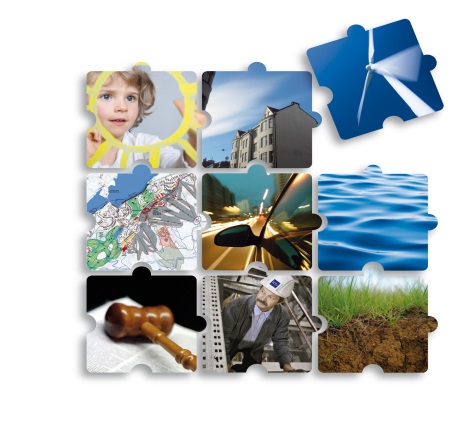 4.12.2014  Page 15
Yhteydenotot
Johtava konsultti Taina Ketola
044 298 2052, 
taina.ketola@fcg.fi


Johtava konsultti Raila Oksanen
050 4395619
raila.oksanen@fcg.fi
4.12.2014  Page 16
Raila Oksanen
Ajatuspajan eteneminen
Ongelmien kartoitus (5 min.)
Tarkoituksena kartoittaa teemaan liittyvät ongelmat.
Etsitään ongelmat, kirjataan ja tunnistetaan ne. (Apukysymys: Mikä on ongelmallista.)
Tässä vaiheessa ei kritisointia eikä laajempaa keskustelua! 
Käydään löydetyt ongelmat yhdessä läpi.
Äänestys: 3 ääntä/osallistuja
Listataan 4-5 keskeisintä ongelmaa
Ideointivaihe (10 min)
Ideoidaan ja luodaan unelmia siitä, miten tilannetta voidaan parantaa.
Ei kritisointia ei keskustelua! Ei ole tyhmiä ideoita! Ei teilata toista.
Käydään löydetyt ideat yhdessä läpi.
Äänestys: 3 ääntä/osallistuja
Ideakooste 4-5 keskeistä ideaa
Todentamisvaihe (15 min)
Arvioidaan ideoiden toteuttamistahdollisuuksia ja laaditaan toimintasuunnitelma.
Organisaattori huolehtii yhdessä ryhmän kanssa, että kaikki sanottu tulee kirjatuksi.
4.12.2014  Page 17
Raila Oksanen
Nova Schola Finlandia tulevaisuuspajan lähtötilanne
Yhteinen haaste: 
Tulevaisuuspajan tarkoituksena on pohtia ”polkua” paikallisen opetussuunnitelman laadinnan kautta oppimisympäristöjen kehittämiseen ja koulutilojen modernisointiin. 

Vaihe 1. Ongelmien kartoitus
Mitä esteitä etenemiselle ja kehittämiselle on ja mitä ongelmia ilmenee?

Vaihe 2. Ideointivaihe
Miten tämä hanke voi tukea osallistujia näissä ongelmissa?
4.12.2014  Page 18
Muuttuva koulurakennus oppimisympäristönä -paneelikeskustelu
Paneelin teemat
Motivoitunut oppilas ja oppiminen
Opetussuunnitelman soveltaminen kouluissa
Oppimisympäristöön integroitunut teknologia
Muuntuva koulurakennus

Paneelikeskustelun vetäjät
tilaajajohtaja Markku Rimpelä, Hämeenlinnan kaupunki
johtava konsultti Taina Ketola, FCG
Osallistujat
erityisasiantuntija Kurt Torsell, Suomen Kuntaliitto
opetus- ja kasvatusjohtaja Lassi Kilponen, Lahden kaupunki
erityisasiantuntija Esko Korhonen, Suomen Kuntaliitto/FCG
tekninen johtaja Heikki Salonsaari, Hollolan kunta
suunnittelupäällikkö Mervi Alaluusua, FCG
johtava konsultti Raila Oksanen, FCG
4.12.2014  Page 19